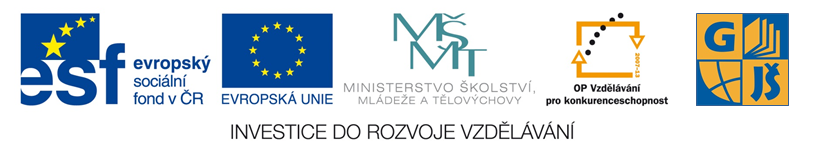 Název vzdělávacího materiálu
Gymnázium a Jazyková škola s právem státní jazykové zkoušky Zlín
Věcná práva k cizím věcem
Rozdělení věcných práv k cizím věcem
Věcná práva k cizím věcem tvoří: (...)
Právo stavby
Věcná břemena
Zástavní právo
Zadržovací právo
Právo stavby – (věc movitá) (...)
          ...věcné právo stavebníka mít stavbu na pozemku jiného vlastníka, nutno zapsat do Katastru nemovitostí ČR
Věcná břemena - povinnosti vlastníka
Služebnost – věc je zatížena služebností, když vlastník věci je omezen ve výkonu vlastnických práv tak, že je povinen něco strpět, nebo něčeho se zdržet.
Břemena reálná – vlastník je jako dlužník zavázán něco oprávněné osobě dávat nebo konat.
         Uveďte příklady:
	...strpět obecní cestu přes svoji louku
	...zdržet se části přestavby svého domu
	...dávat pravidelný důchod
	...starat se o dožití původních vlastníků v domě
Věcná břemena vznikají i zanikají písemnými smlouvami nebo dědickým řízením či rozhodnutím soudů.
Věcné břemeno je nutné zapsat (...), jinak je právně neplatné.
	...do Katastru nemovitostí ČR
Zástavní právo
Zástava je věc určená (...)
	...k zajištění pohledávky.
Věřitel má právo domáhat se své pohledávky ze zástavy, pokud dlužník svůj dluh (...)
	...nesplní včas.
Zástavní právo vzniká (...) mezi věřitelem a dlužníkem 
	...písemnou smlouvou
nebo dědickou smlouvou či ze zákona.
Zástava může být věc hmotná i nehmotná, tedy (...)
	...pohledávka.
např. leasing u automobilu.
Zadržovací právo
Zadržovací právo je uplatněno jednostranně, bez smlouvy.
Věřitel může dlužníkovi zadržet pouze věc, (...)
	...kterou má již u sebe.
Nelze ji k zadržení násilně či lstivě vymoci.
Předmětem zadržení může být jen věc (...)
	...movitá.
Zadržovací věřitel má přednost před zástavním věřitelem.
Zadržovací právo
Věřitel nesmí věc zadržovat déle, (...)
	...než je vypořádána pohledávka penězi či jinou jistinou.
Uveď příklady zadržovacího práva: (...) 
	...Opravář obuvi si ponechá obuv, dokud nebude uhrazena oprava.
Lze zadrženou věc prodat? (...)
	...Ano, po uplynutí určité doby, o které byl dlužník informován.
Správa cizího majetku
Správcem cizího majetku je každý, komu je svěřena správa majetku, který mu nepatří, ve prospěch beneficienta.
     (ne SJM a správa majetku nezletilých dětí)
Náleží mu odměna.
Povinnosti vykonává s péčí řádného hospodáře.
Vede účetnictví a předkládá jej beneficientovi.

Svěřenský fond – vytváří se vyčleněním majetku z vlastnictví zakladatele, opatřen smlouvou k určitému účelu.
Soukromý svěřenský fond – (rodinný – pro děti, pracovní – pro zaměstnance)
Veřejný svěřenský fond – pro veřejně prospěšné účely (stipendia)
Od nadace se liší dočasností trvání, nejde o právnickou osobu, chybí veřejnoprávní dohled. Spravuje jej správce.